Орнамент в изделиях и одежде северных народов:
манси, ханты, ненцы
Орнамент – украшение.В.ДальОрнамент – живописное, графическое или скульптурное  украшение из сочетания геометрических, растительных или животных элементов.С.Ожегов.
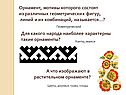 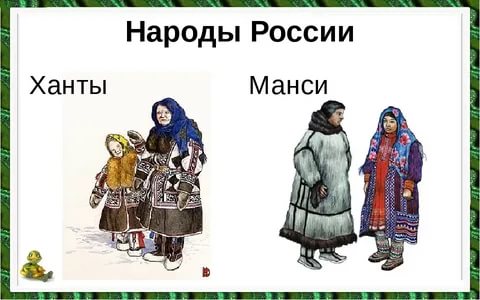 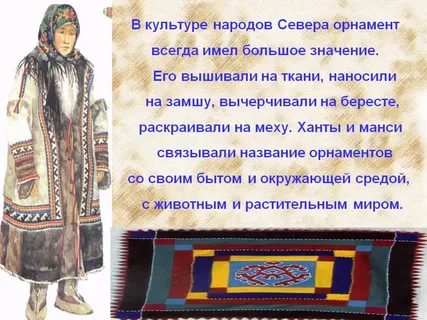 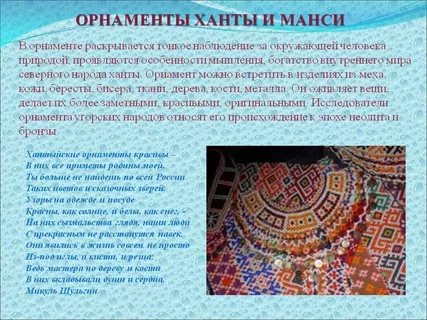 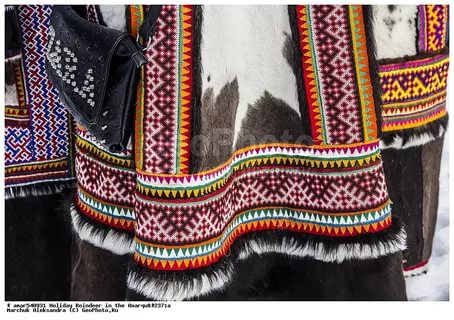 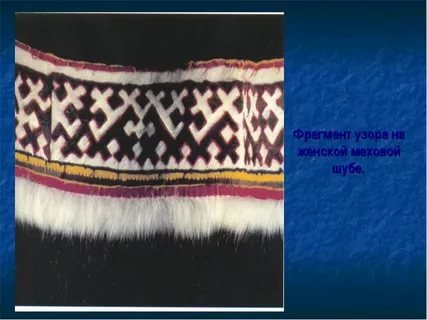 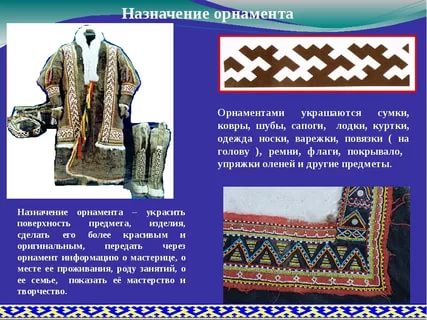 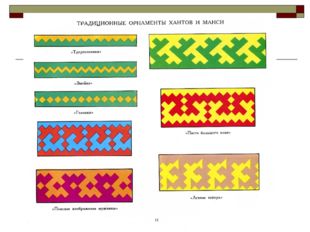 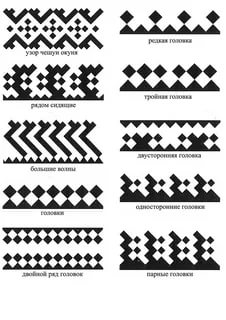 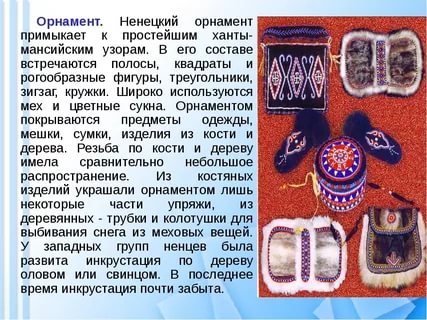 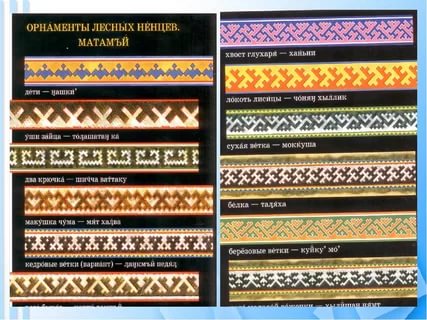 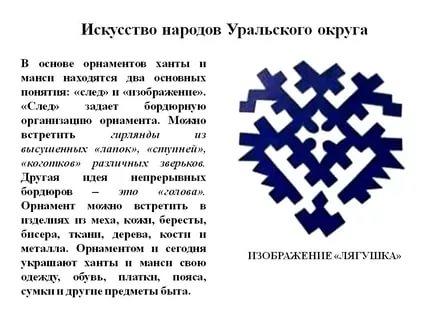 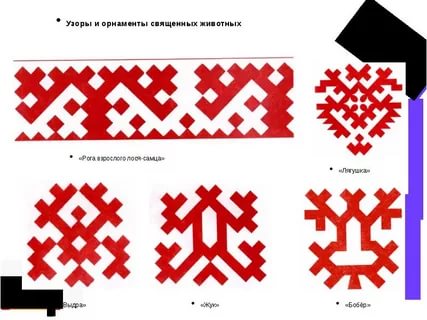 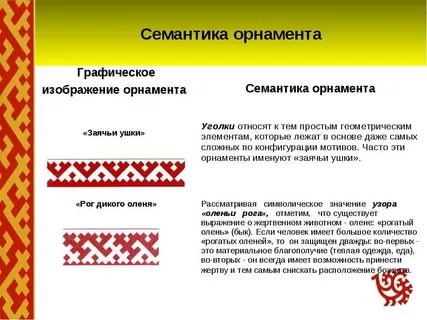 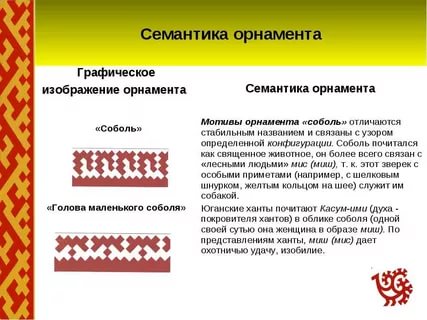 Назовите название орнаментана мансийском языке.
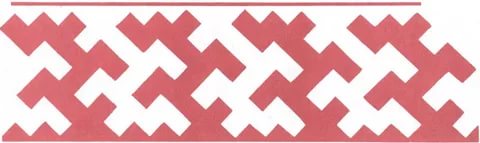 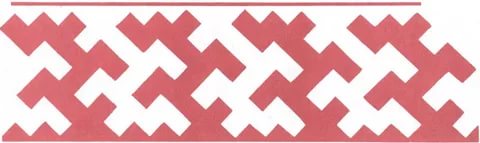 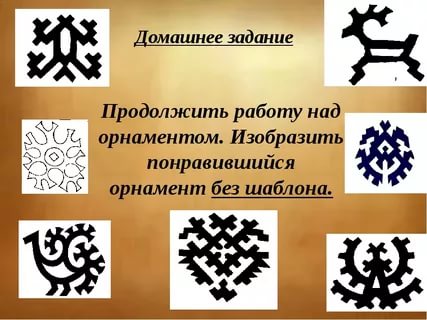 Спасибо за внимание!